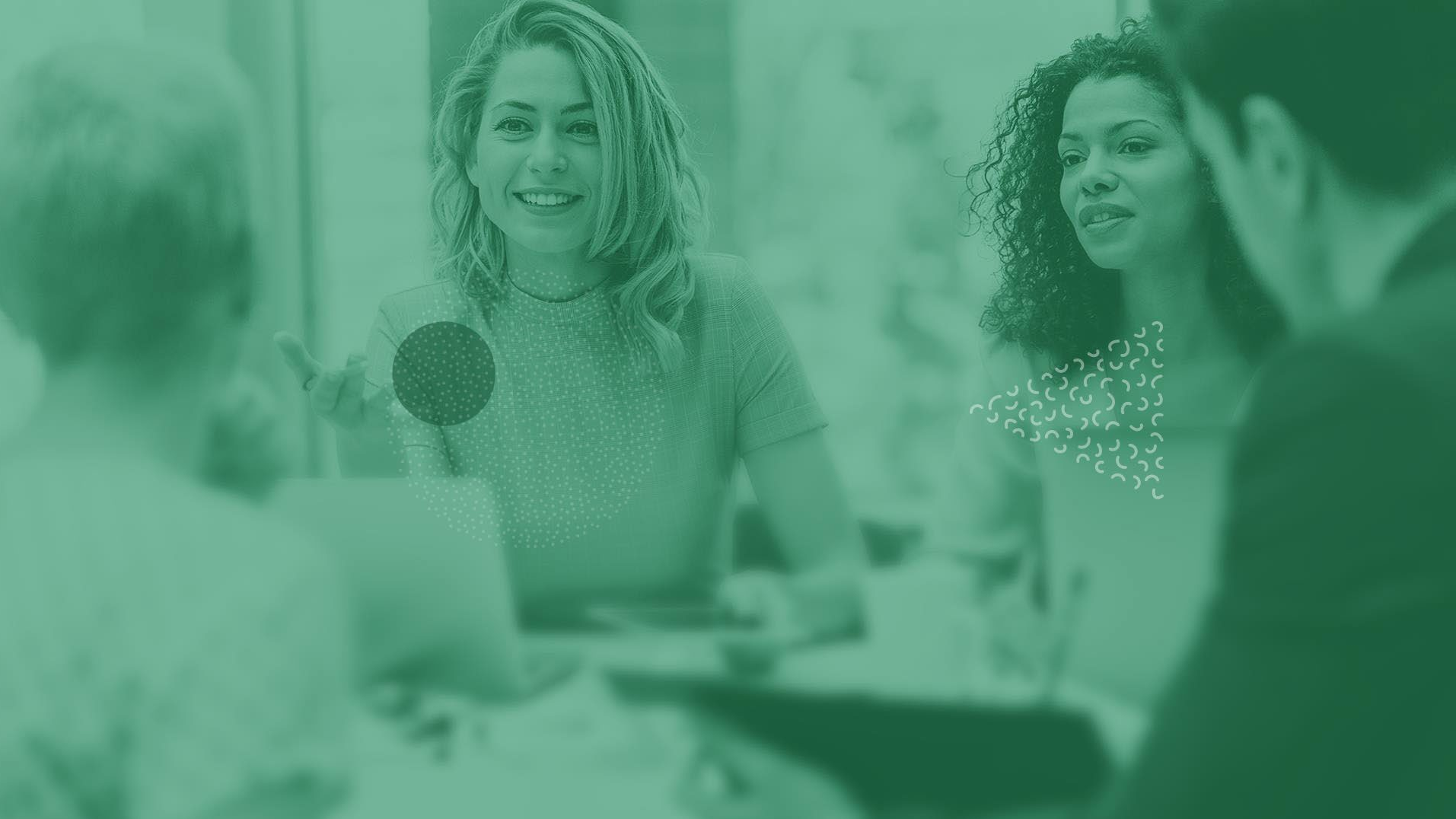 GP JUNHO
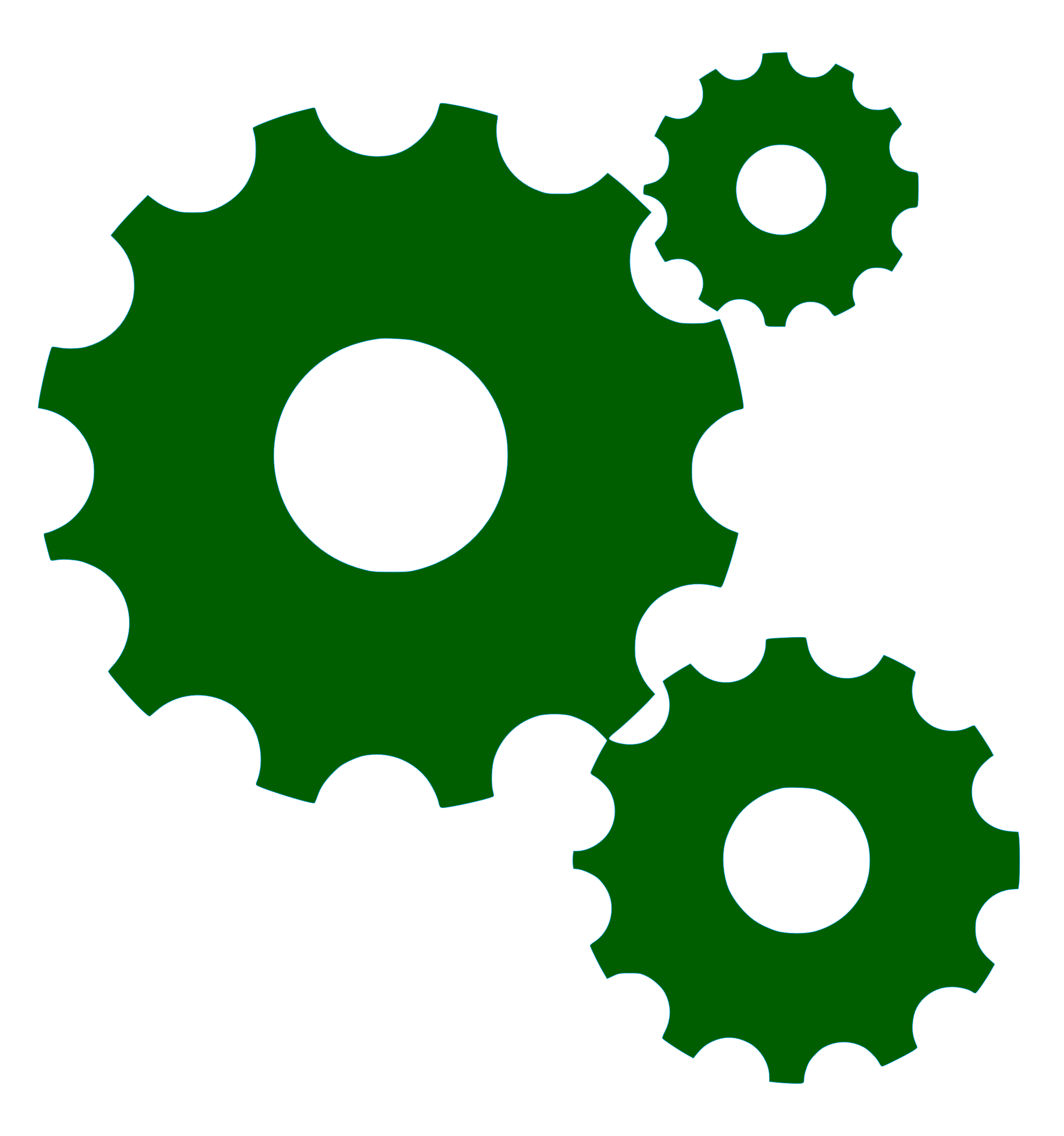 GESTÃO PARTICIPATIVA
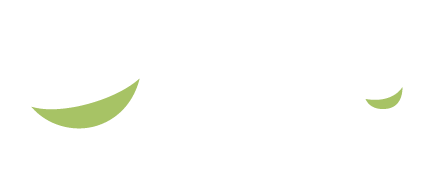 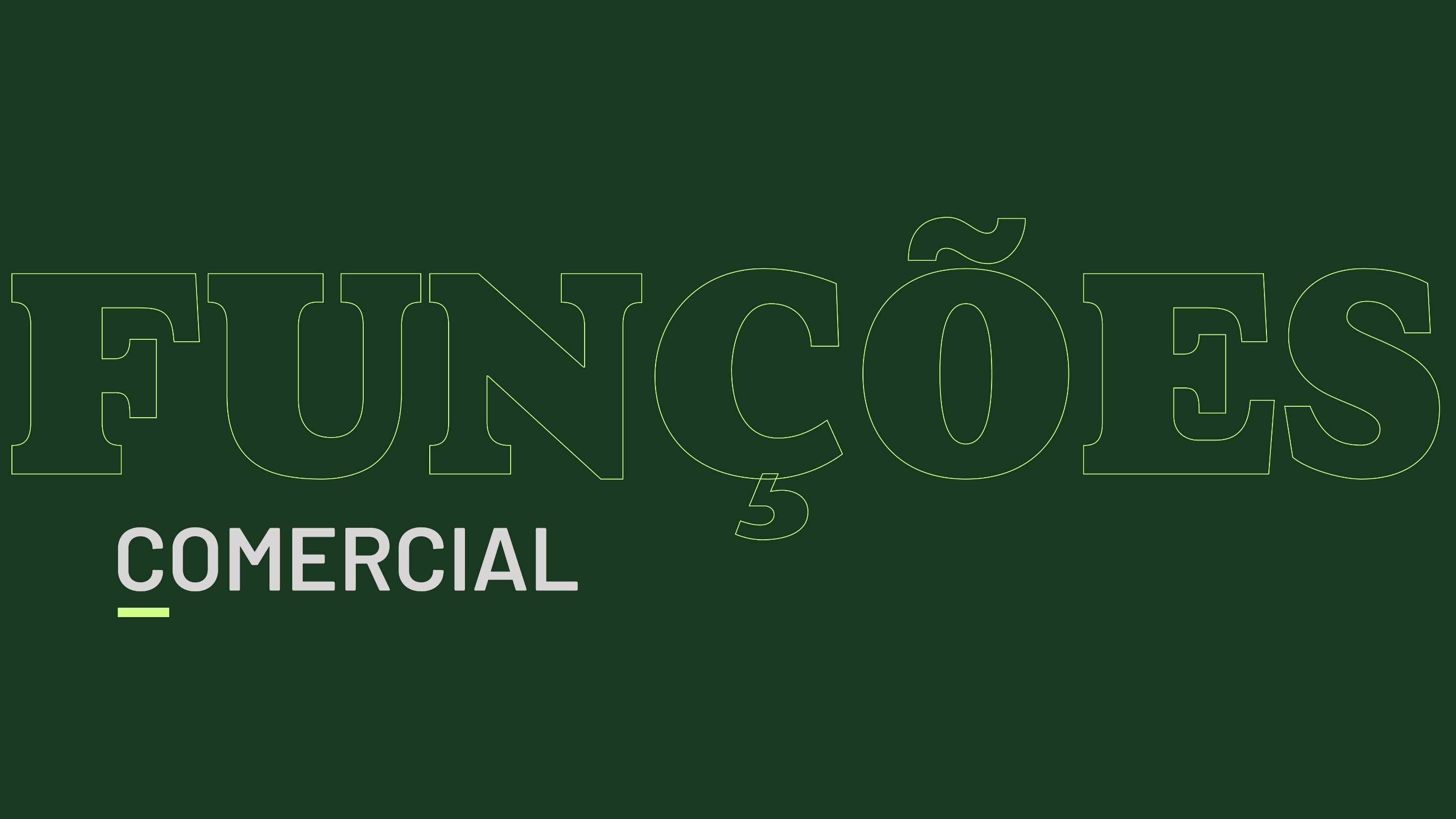 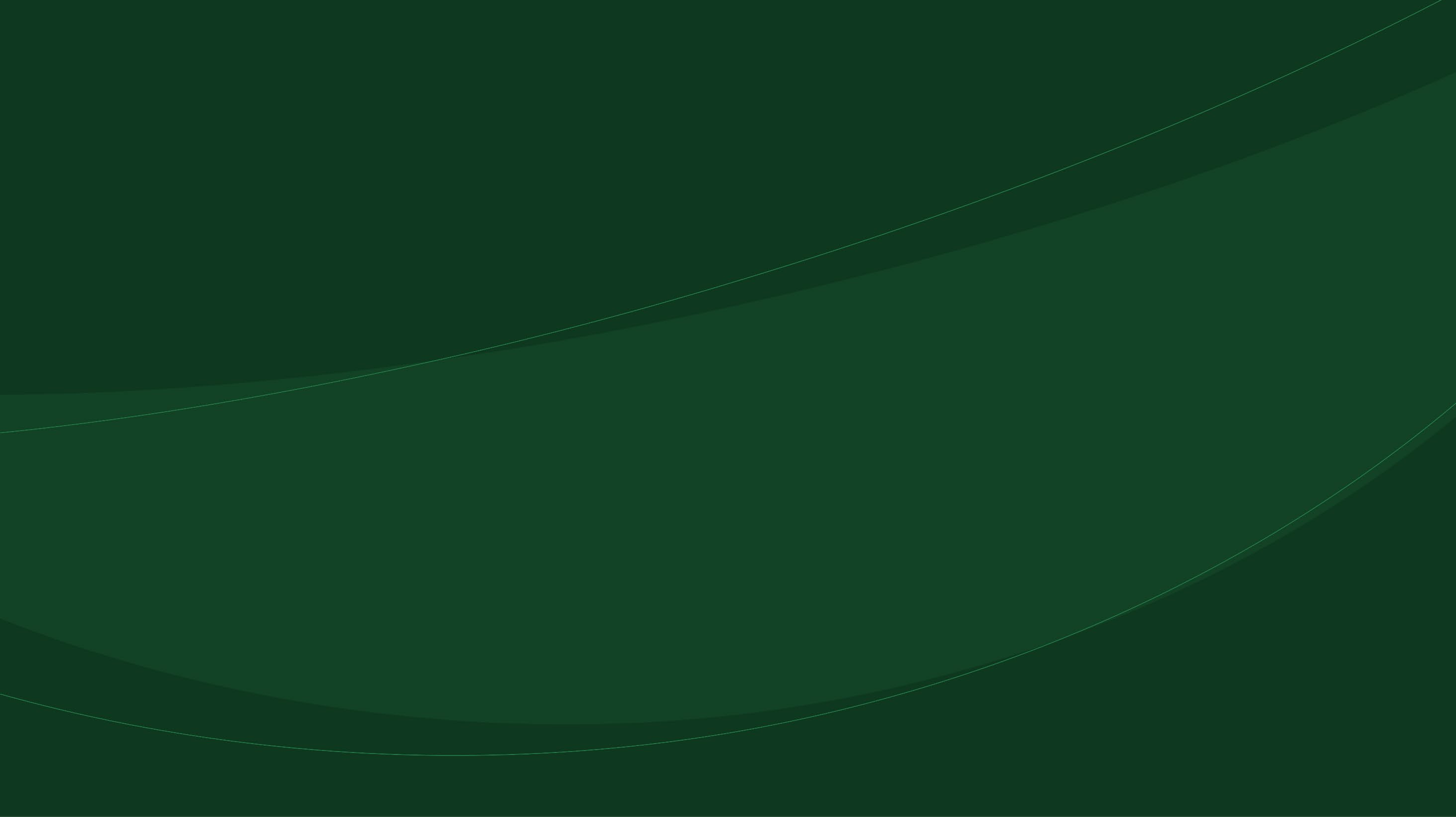 GP- DRA AVALIADORA E COMERCIAL
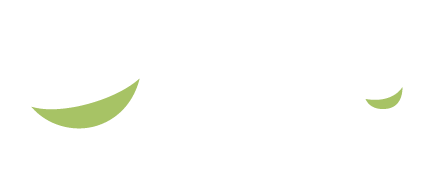 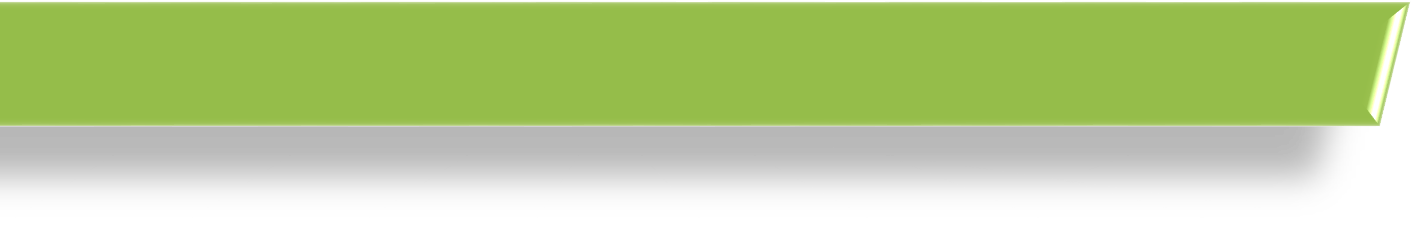 IDEIAS DE MELHORIAS
Ação do “carrinho premiado” no Supermercado União
Parceria com a empresa Veritá: todos os pacientes da empresa ganham profilaxia e condições especiais na GOU
Realizar pós avaliação toda terça e quinta
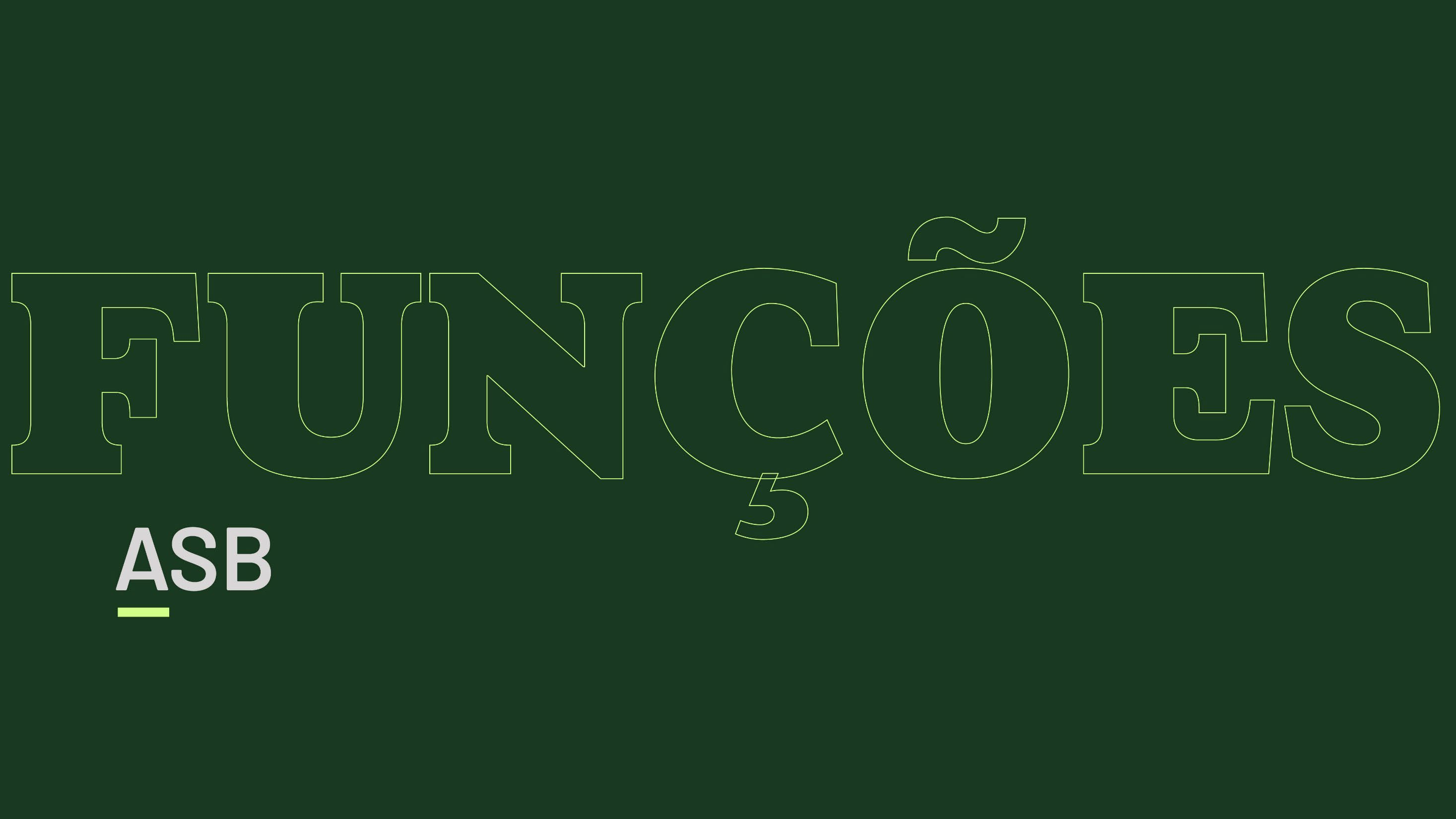 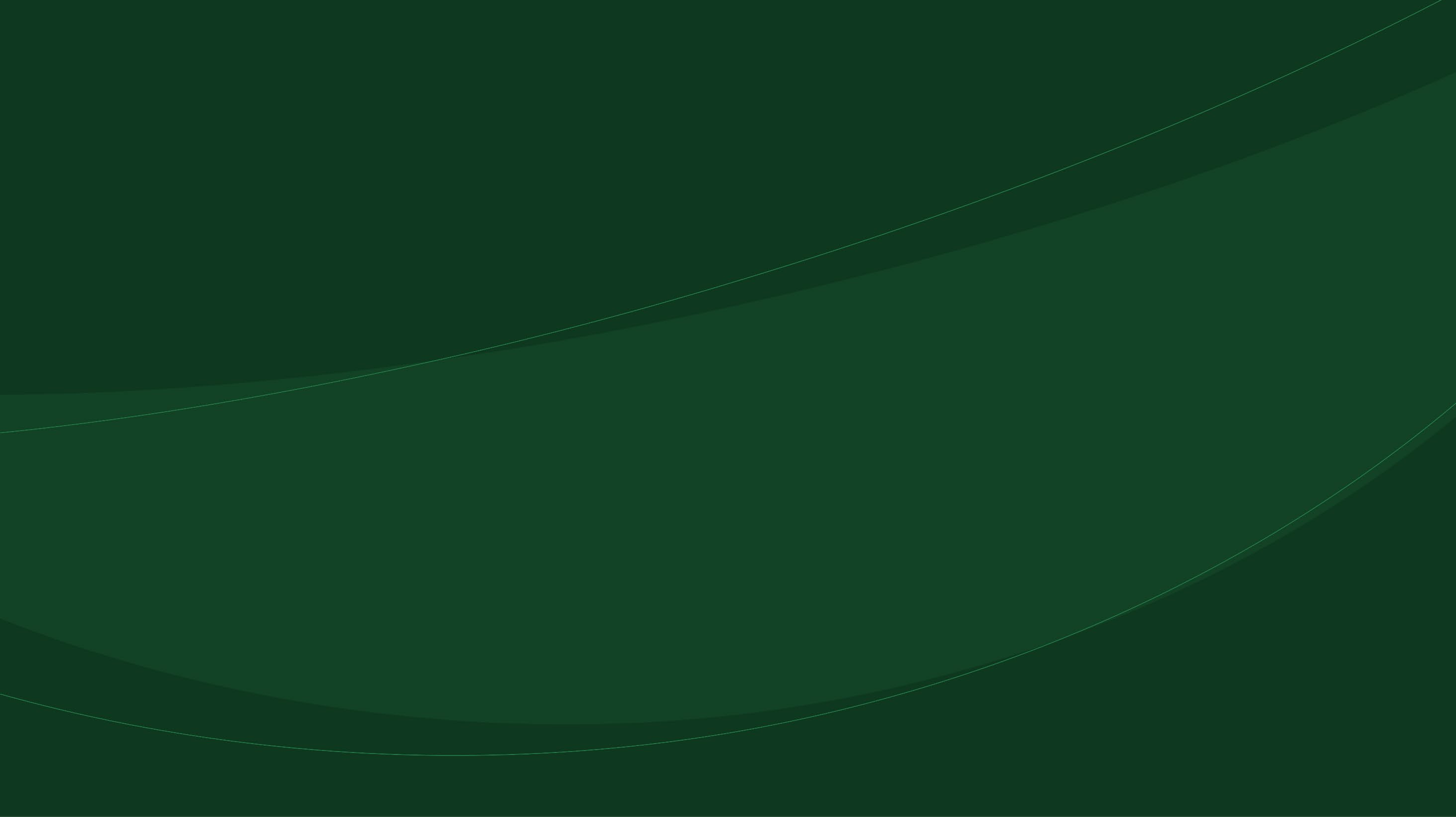 GP- AUXILIARES
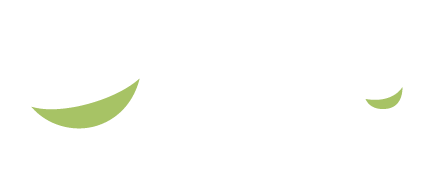 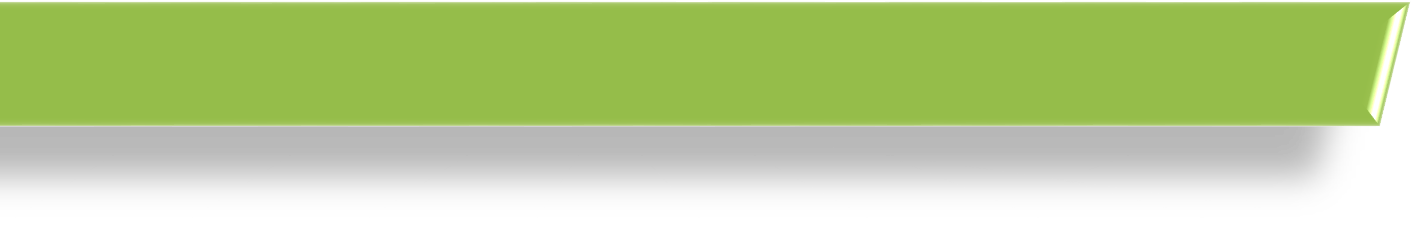 IDEIAS DE MELHORIAS
Fazer um cantinho kids na sala de Orto ou até mesmo na recepção, pra ser utilizado por todos (algo simples, uma mesinha e cadeira de plástico com livros para colorir e alguns brinquedos).
Tirar fotos dos dentes no início do tratamento, pois quando algum paciente questiona que não está vendo mudanças e movimentação do aparelho; é interessante ter uma foto pra fazer comparações e mostrar o que está sendo trabalhado.
As cadeiras de acompanhante pra sala de Orto
Algum tipo de ambientação pra sala do clínico
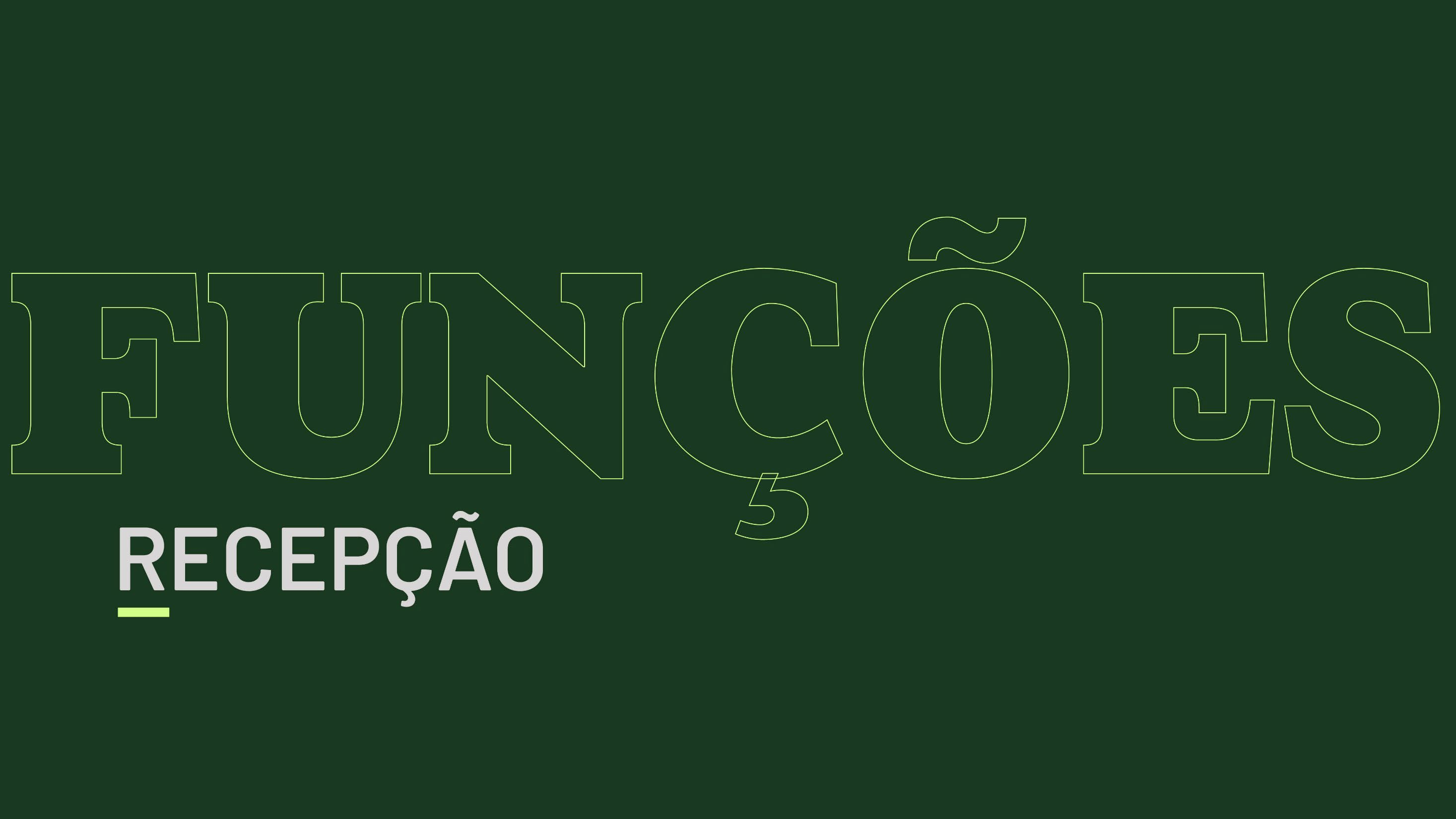 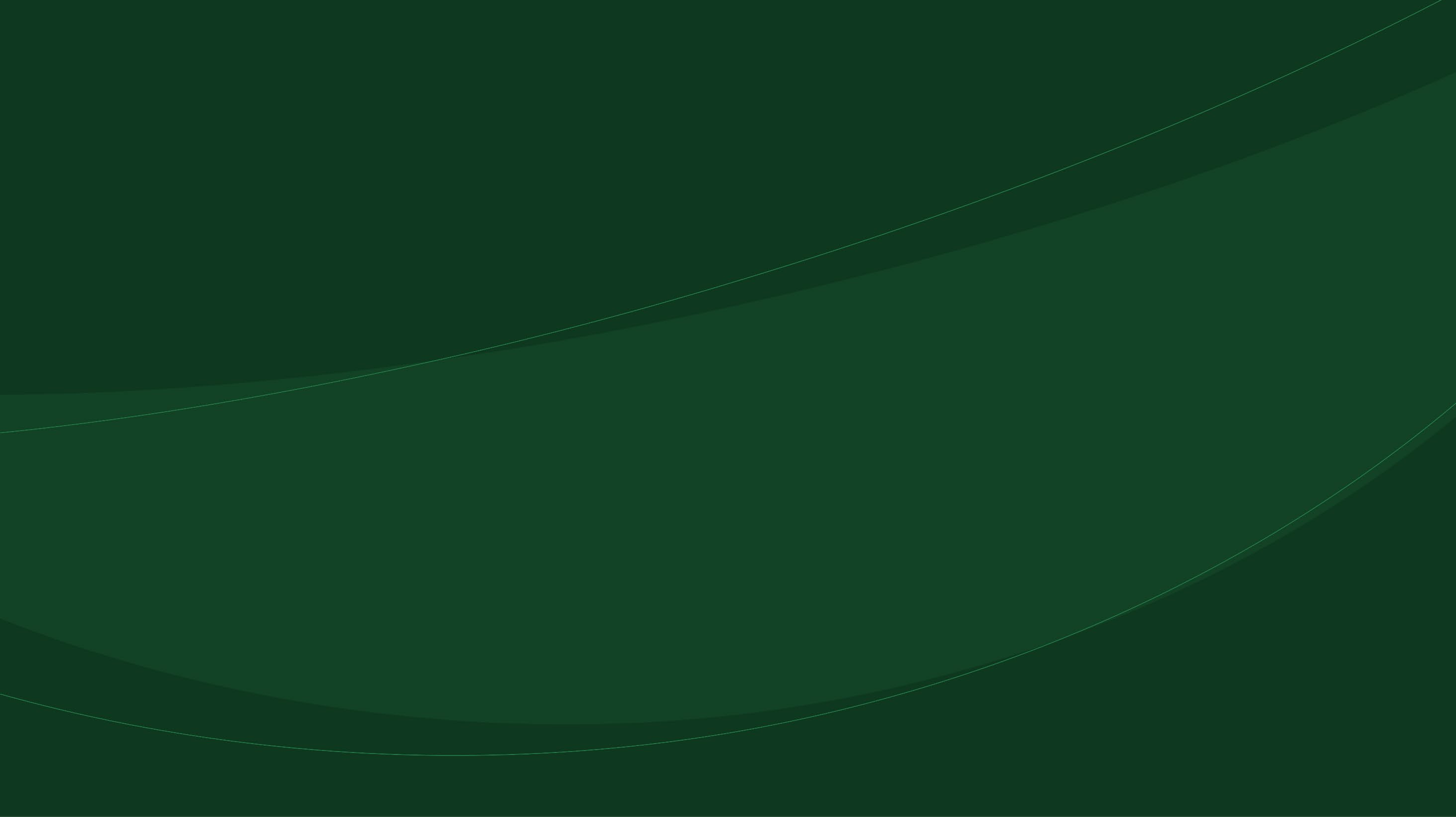 GP- RECEPÇÃO
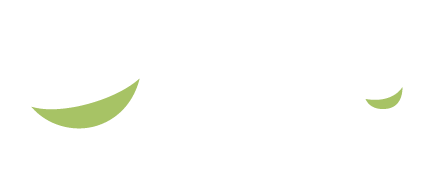 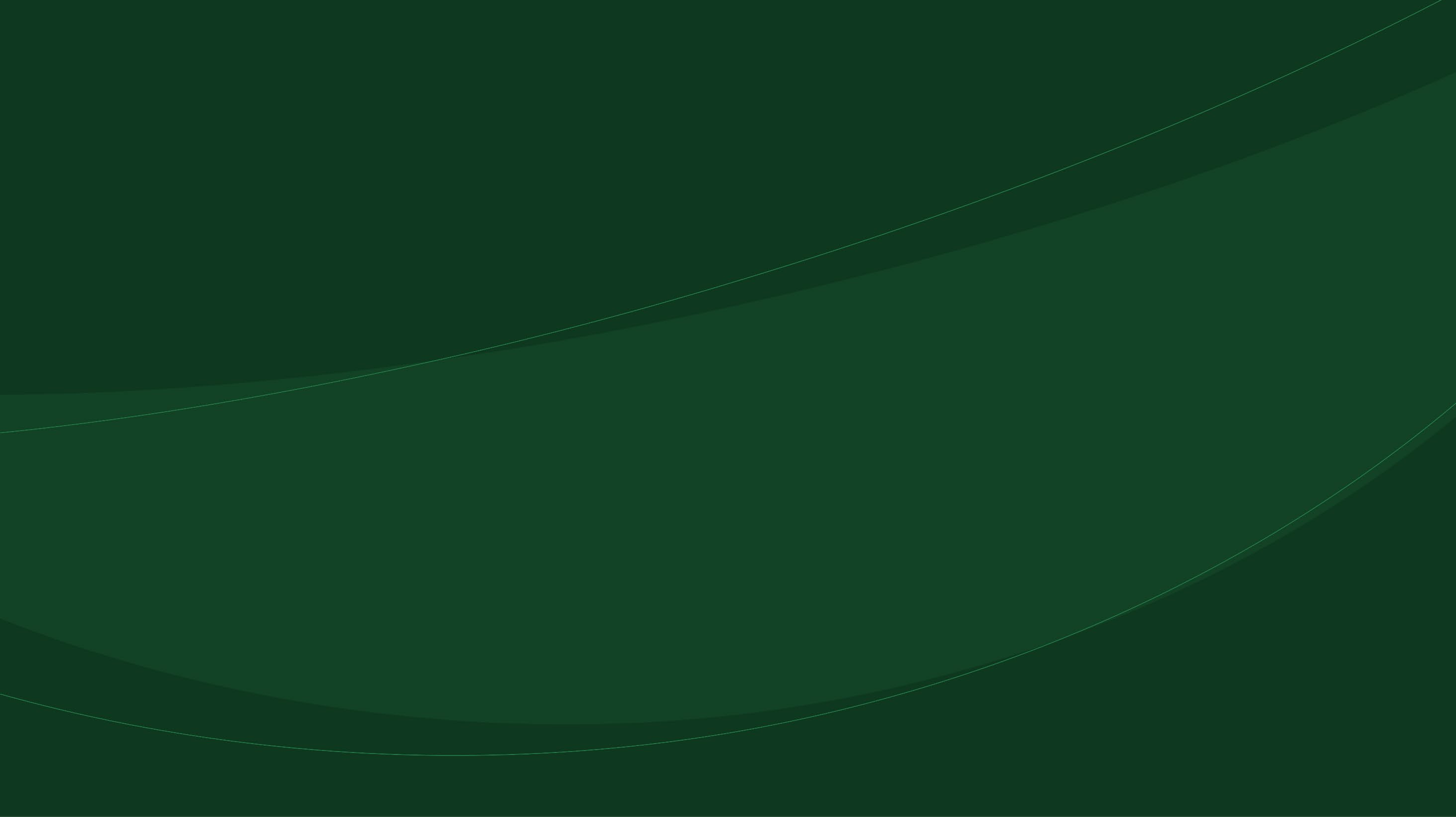 GP- RECEPÇÃO
MOTIVOS

1- Mudou de cidade2 - Lançado errado
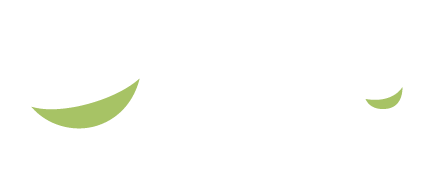 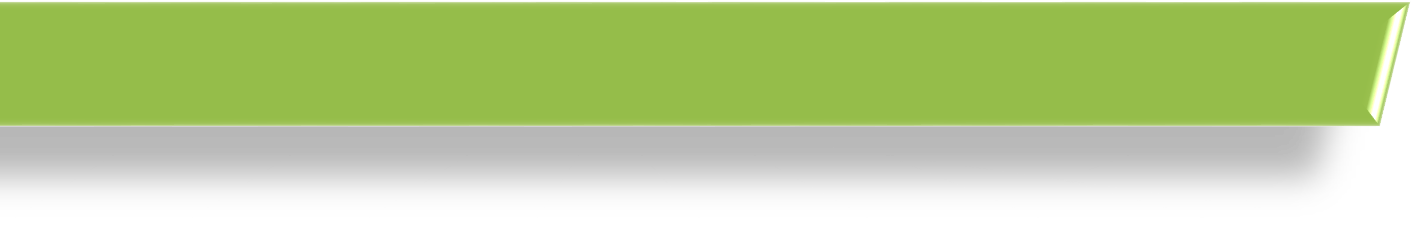 IDEIAS DE MELHORIAS
Informar negativação novamente para os resgates, porque falar da saúde bucal não deu muito certo.
Quando for cancelamento por mudança de cidade, pedir indicação, caso feche conosco, isentamos a multa.
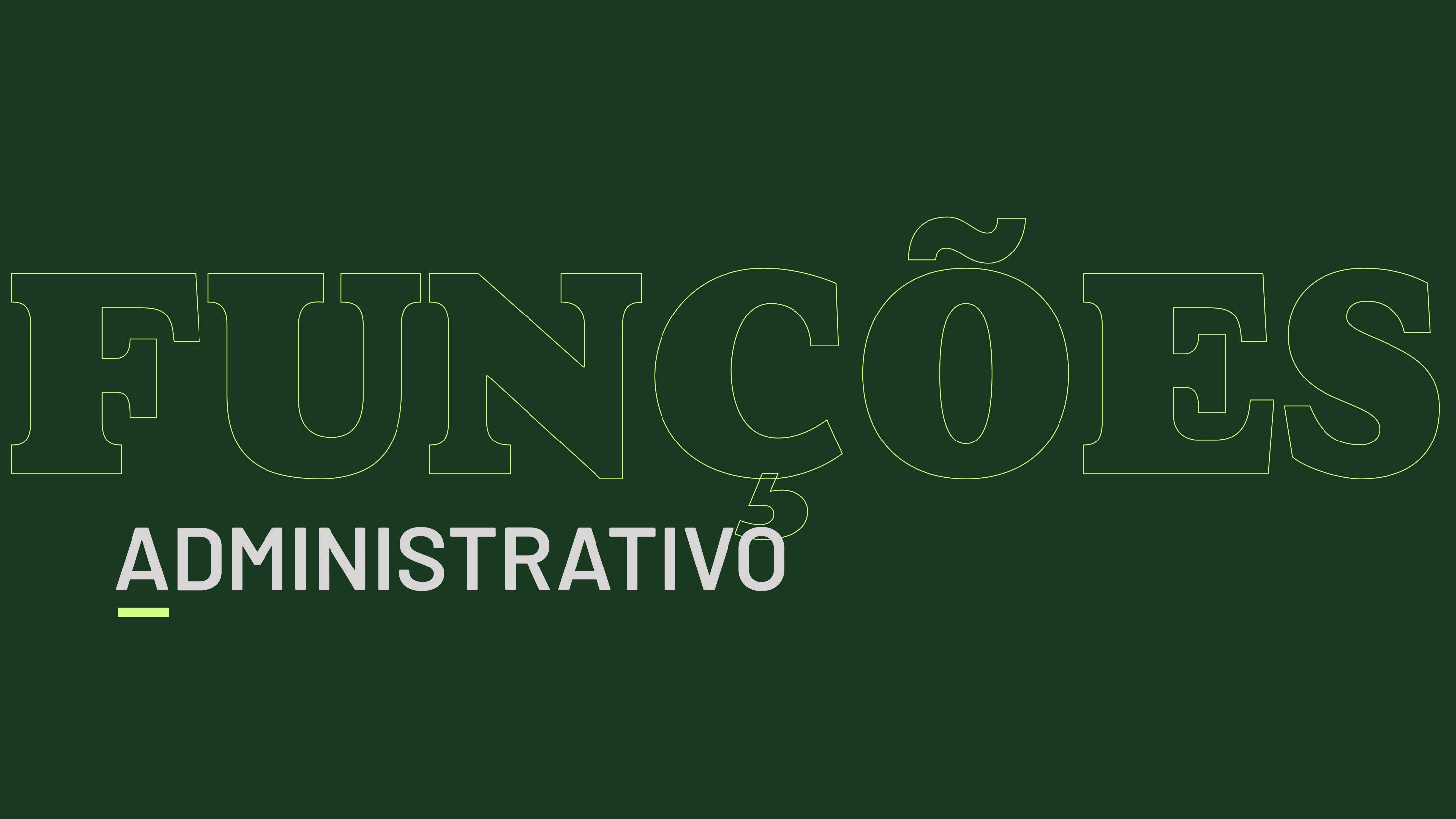 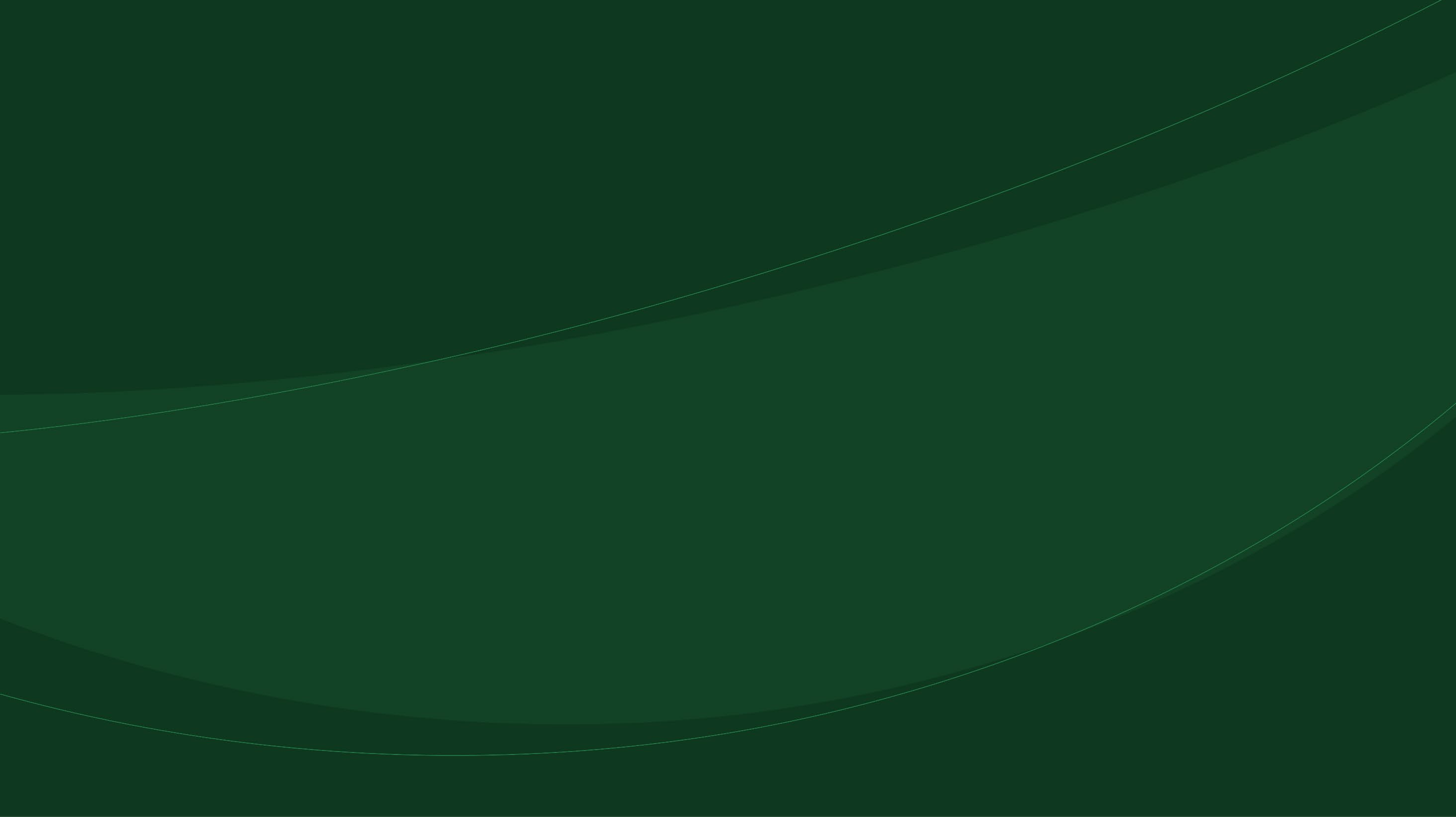 GP- ADMINISTRATIVO
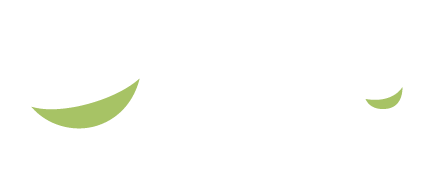 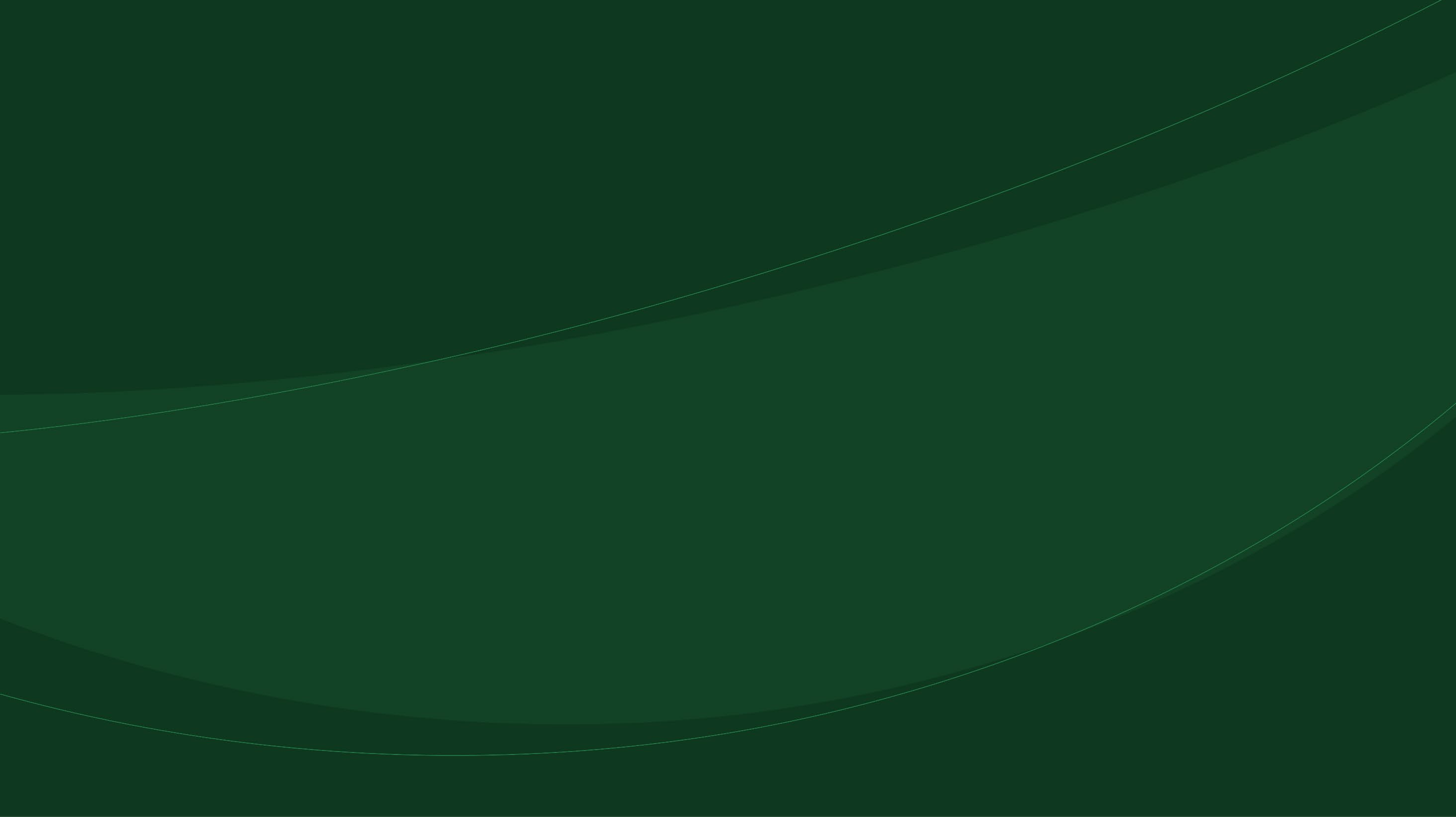 GP- ADMINISTRATIVO
Média de lucratividade:
27%
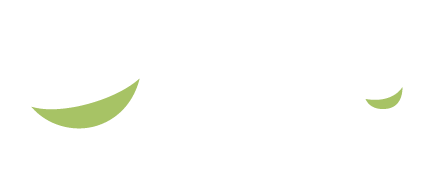 Maior lucro do período
42%
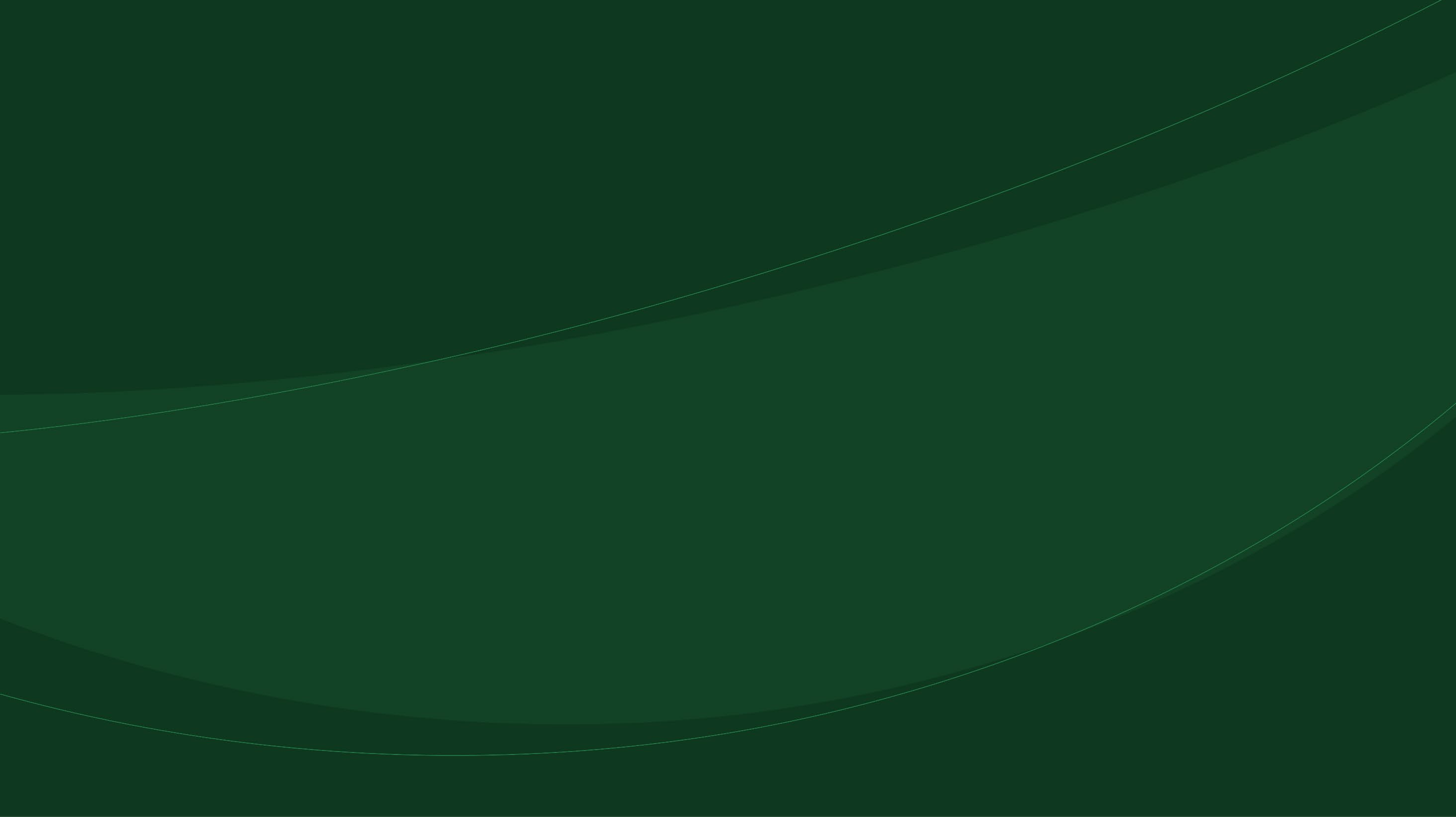 GP- REALIZAÇÕES
Parceria com Financeira Capwise
Parceria com HUBCRED
Ação carrinho premiado
Ação em escolas da cidade
Botox Day
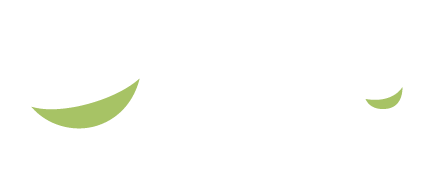 Supervisora do mês
Fortalecimento de marca no Instagram – campanha do Dia dos namorados
Parceria com CCAA
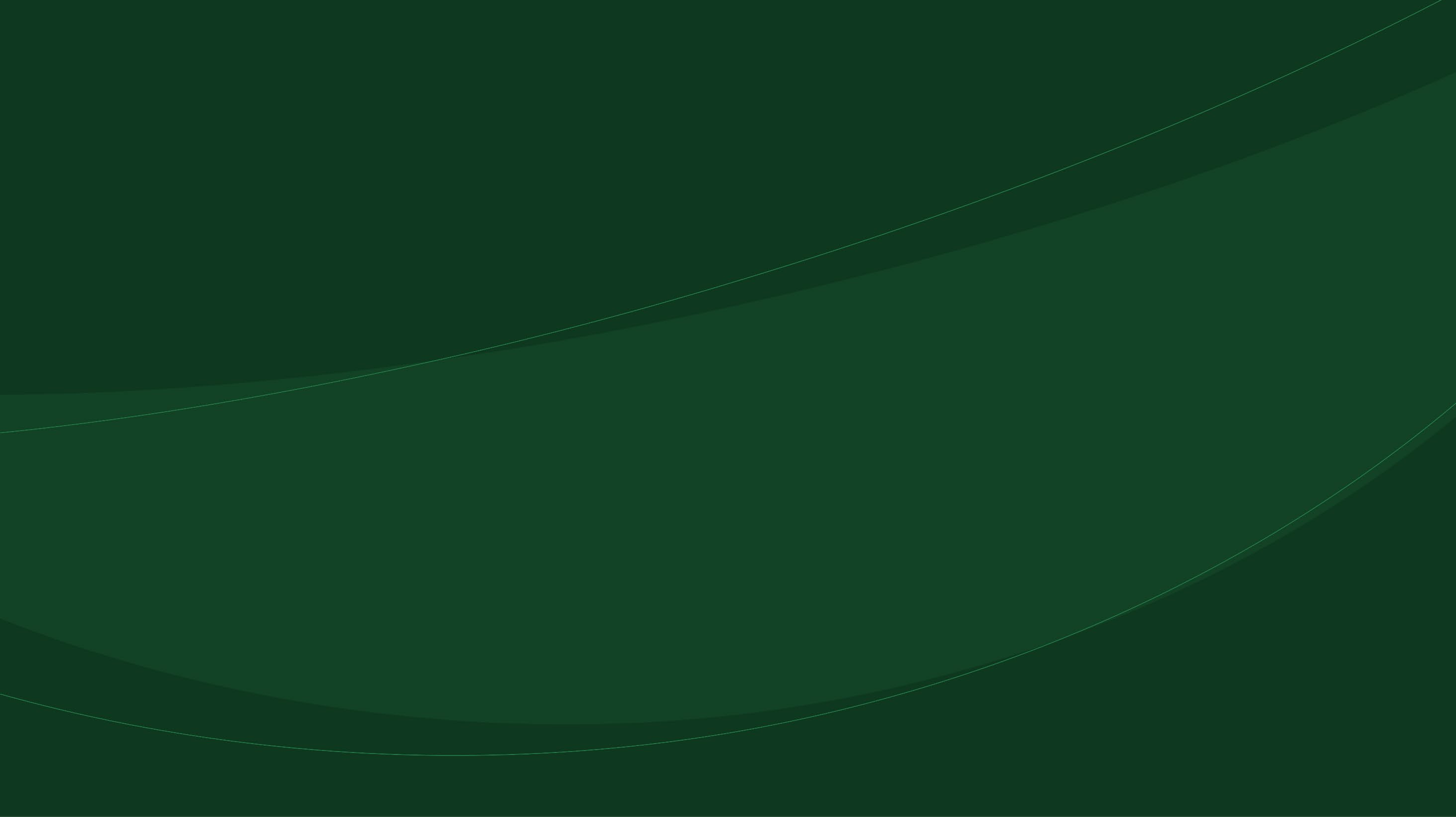 DESAFIO SUPERVISORA DO MÊS
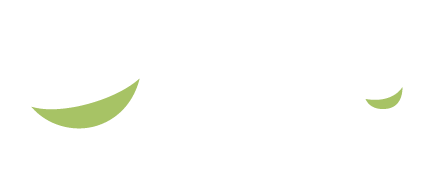 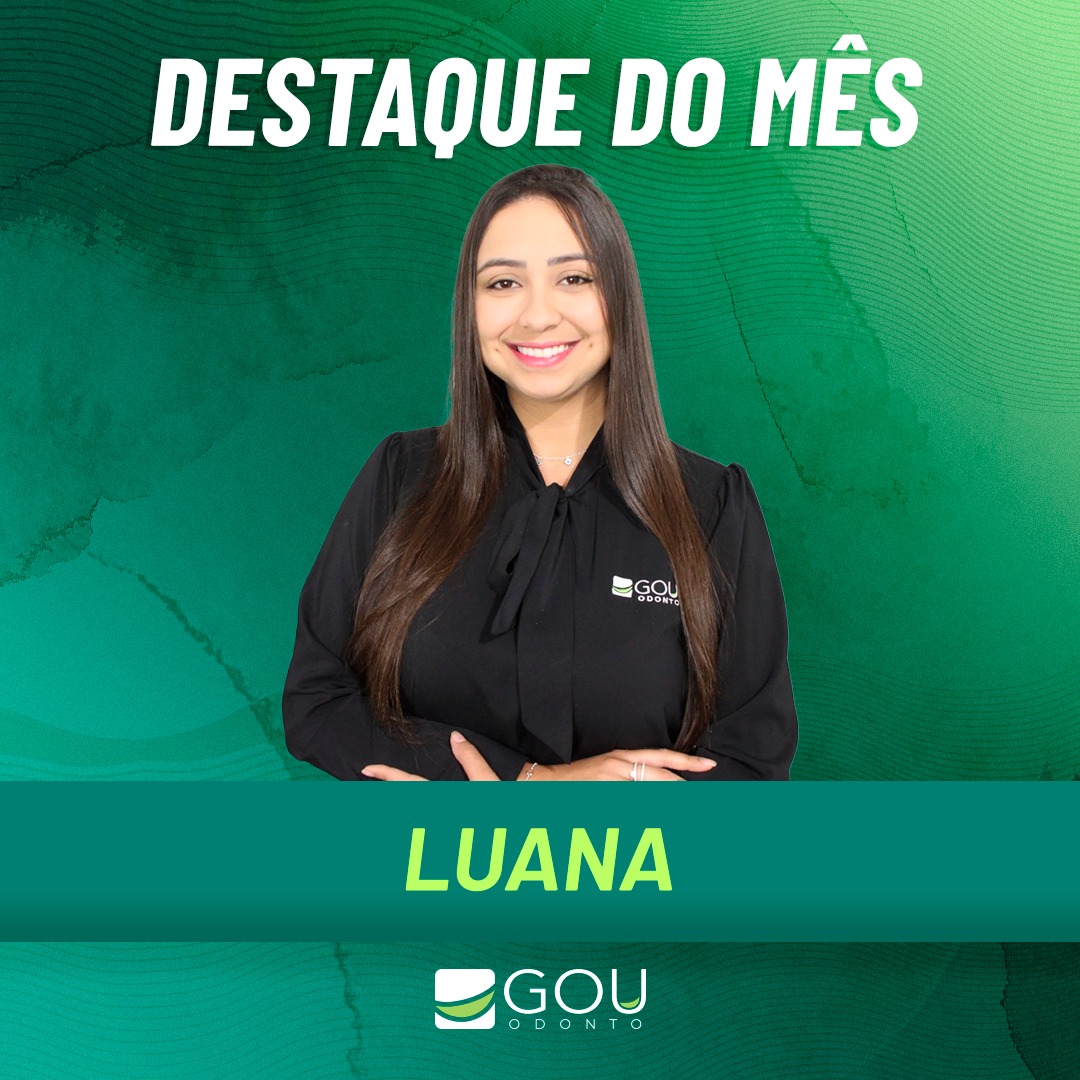 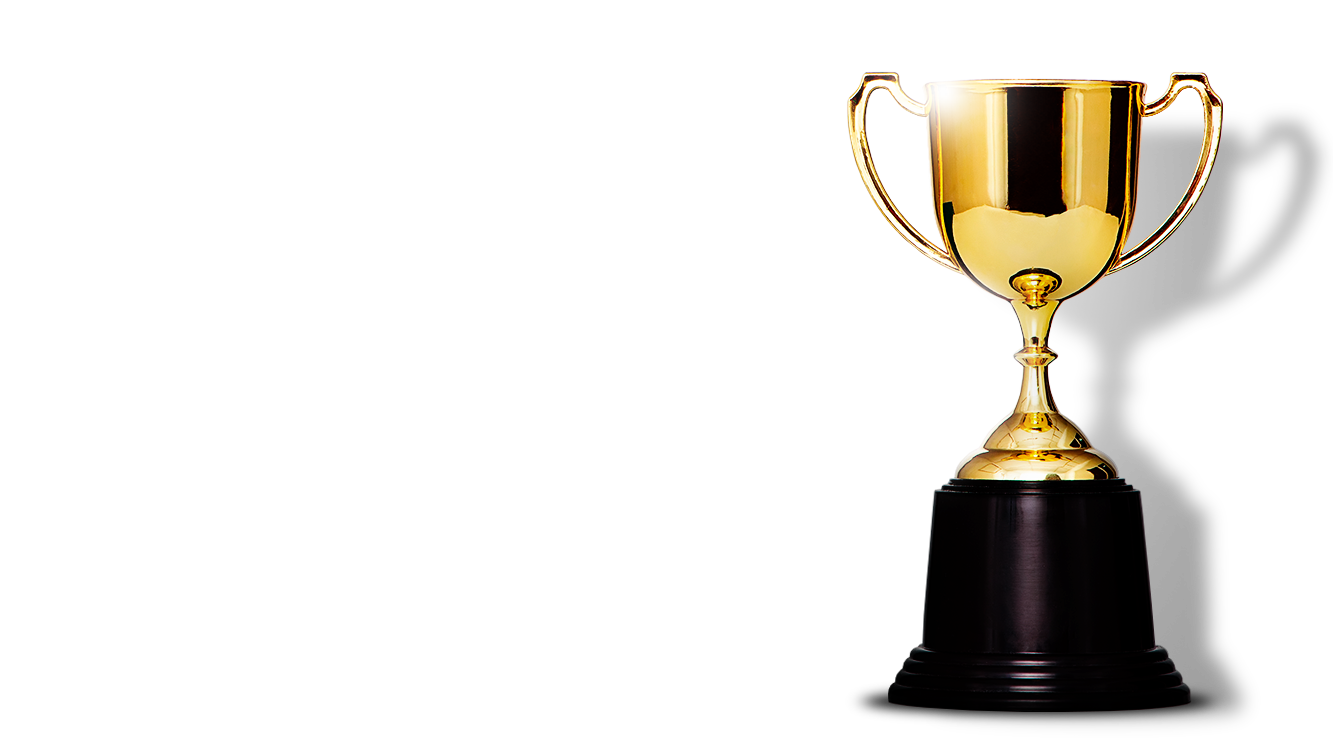